LOGO
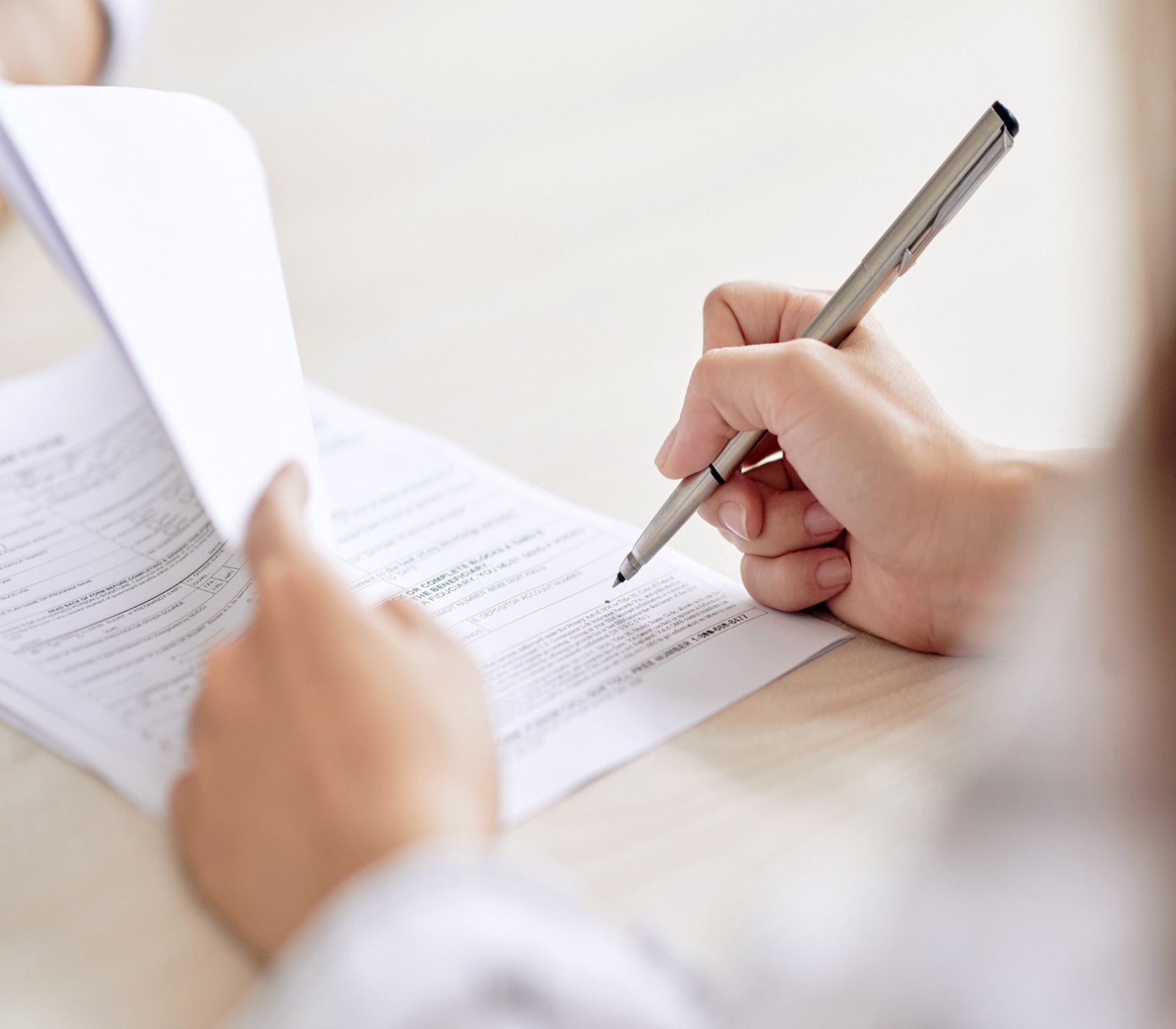 WORK SUMMARY
PPT Templates
Insert the Subtitle of Your Presentation
Time ：202X
freeppt7.com
行业PPT模板http://www.1ppt.com/hangye/
CONTENTS
Add title text
Add title text
Add title text
Add title text
01
02
03
04
LOGO
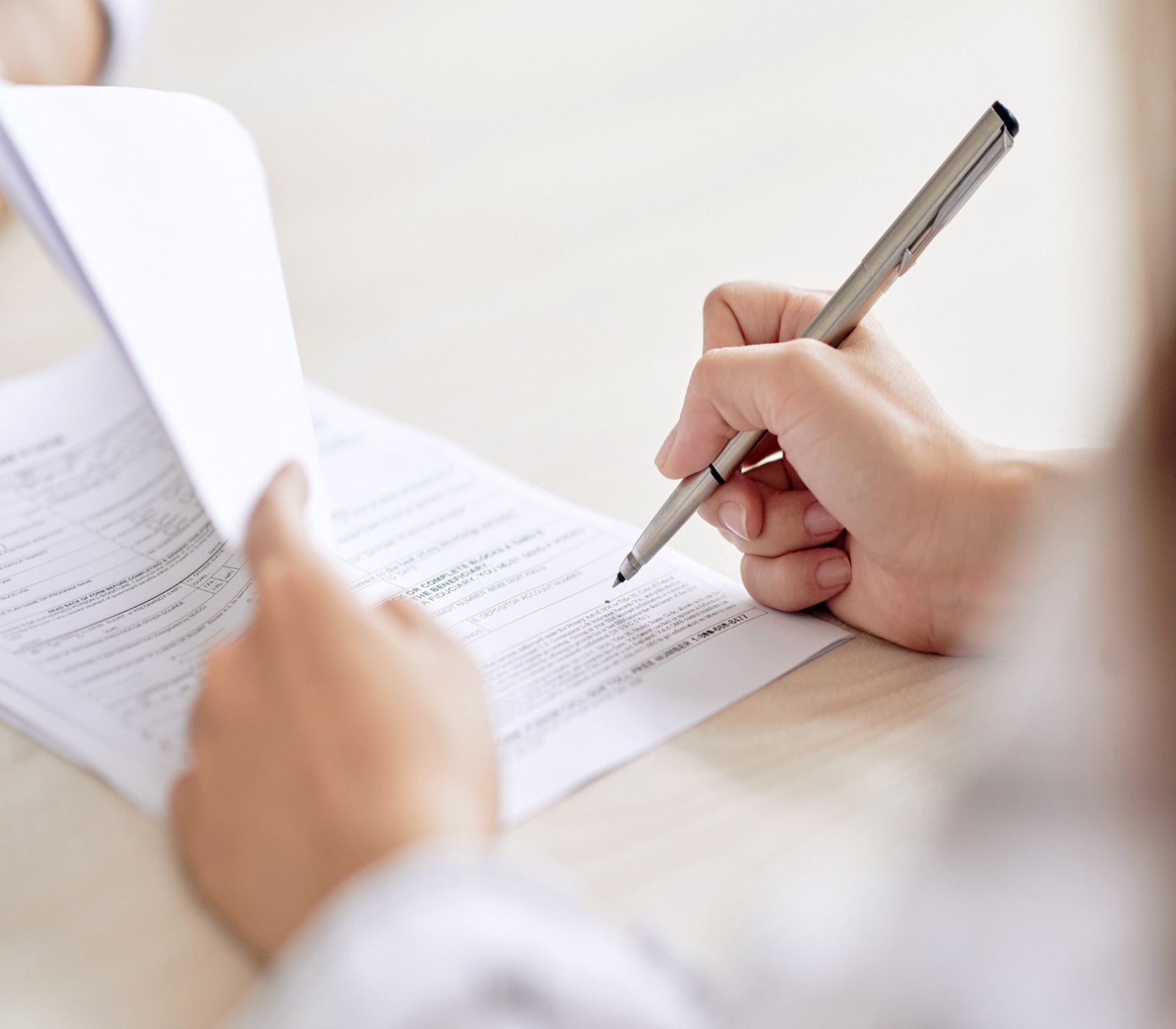 PART 01
Add title text
Click here to enter your text change the color or size of the text. Click here to enter your text change the color or size of the text.
Add title text
Add title text
Add title text
Add title text
Click here to add content, content to match the title. Click here to add content, content to match the title.
Click here to add content, content to match the title. Click here to add content, content to match the title.
Click here to add content, content to match the title. Click here to add content, content to match the title.
Add title text
Add title text
Click here to add content, content to match the title.
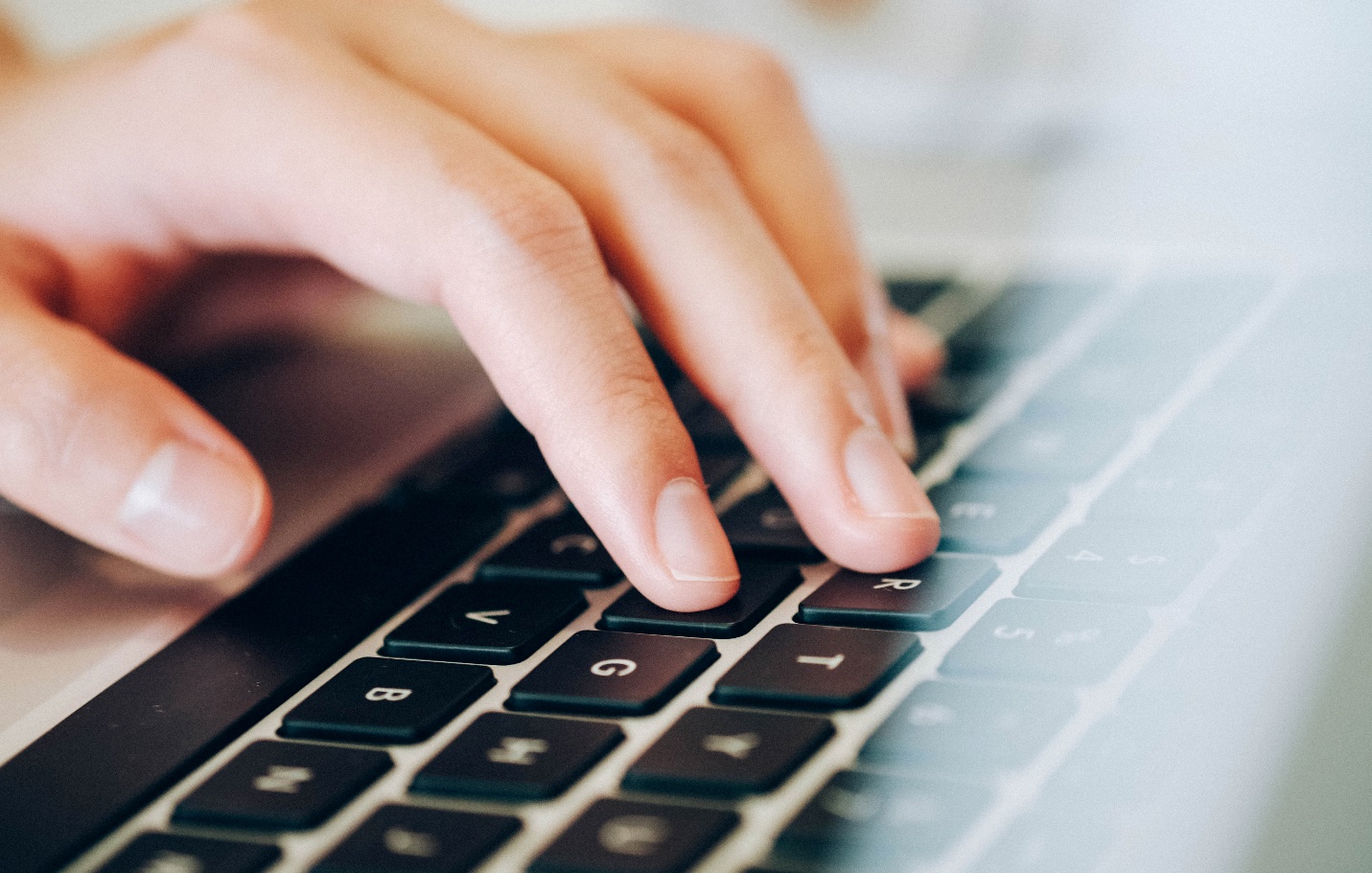 Add title text
Add title text
Add title text
Click here to add content, content to match the title. Click here to add content, content to match the title.
Click here to add content, content to match the title. Click here to add content, content to match the title.
Click here to add content, content to match the title. Click here to add content, content to match the title.
Add title text
Add title text
Click here to add text content, such as keywords, some brief introductions, etc.
Add title text
Add title text
Add title text
Add title text
68%
87%
12%
Add title text
36%
Add title text
Click here to add content, content to match the title.
Click here to add content, content to match the title.
79%
Add title text
37%
Add title text
Click here to add content, content to match the title.
Click here to add content, content to match the title.
Add title text
Add title text
Click here to add content, content to match the title.
748.3K
Click here to add content, content to match the title.
Add title text
Add title text
Click here to add content, content to match the title.
Click here to add content, content to match the title.
LOGO
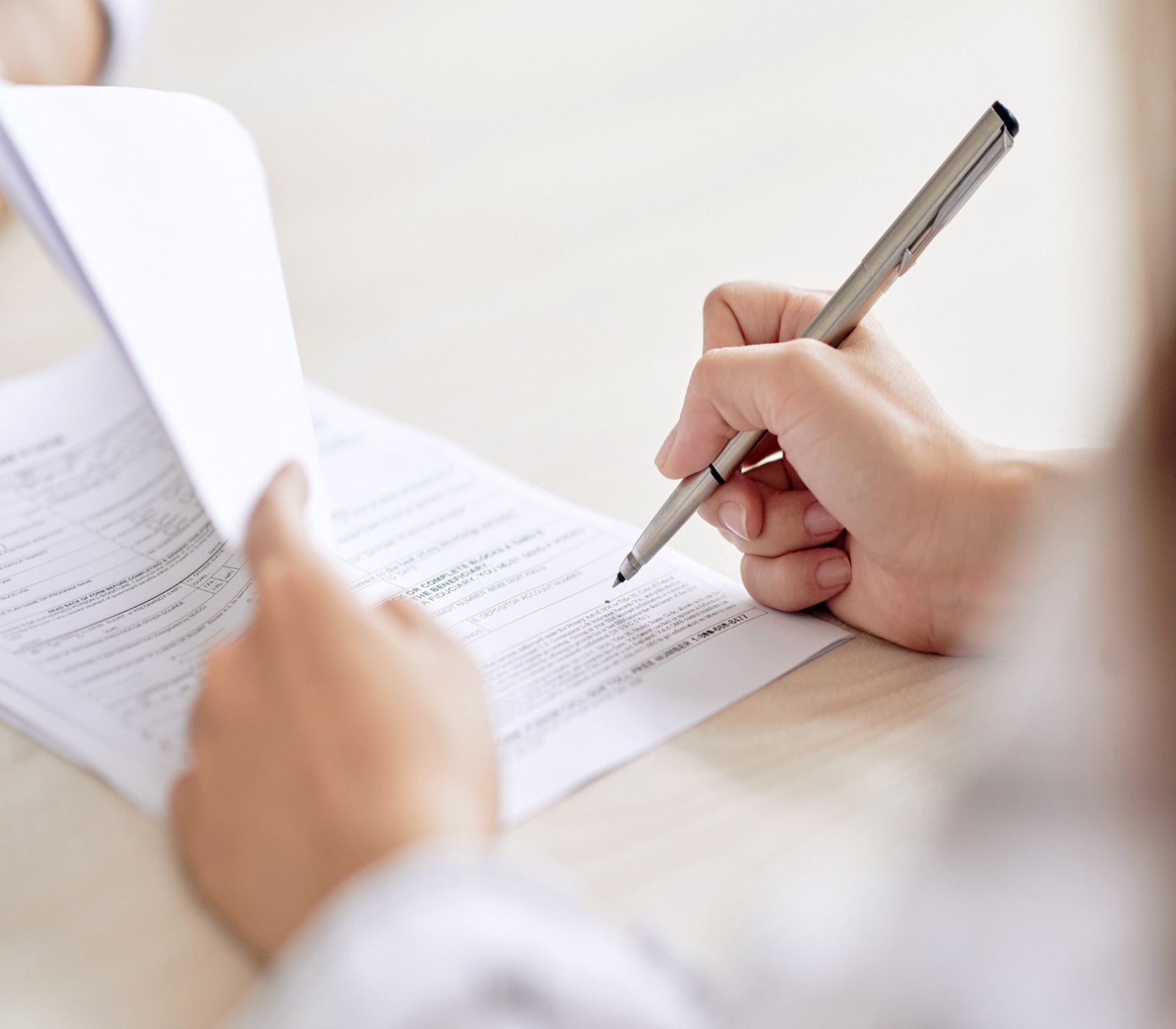 PART 02
Add title text
Click here to enter your text change the color or size of the text. Click here to enter your text change the color or size of the text.
Add title text
Add title text
Add title text
Click here to add content, content to match the title.
Click here to add content, content to match the title.
Add title text
Add title text
Click here to add content, content to match the title.
Click here to add content, content to match the title.
Add title text
01
Add title text.
Click here to add content, content to match the title.
keyword
Add title text.
TEXT
TEXT
Click here to add content, content to match the title.
03
02
Add title text.
Click here to add content, content to match the title.
TEXT
[Speaker Notes: 模板来自于： 第一PPT https://www.1ppt.com/]
Add title text
Add title text
Click here to add text content, such as keywords, some brief introductions, etc.
PPT TEMPLATE
Add title text
Add title text
Click here to add content, content to match the title. Click here to add content, content to match the title.
Click here to add content, content to match the title.
Click here to add content, content to match the title.
Add title text
Add title text
16%
Click here to add text content, such as keywords, some brief introductions, etc.
37%
PPT TEMPLATE
Click here to add content, content to match the title. Click here to add content, content to match the title.
63%
LOGO
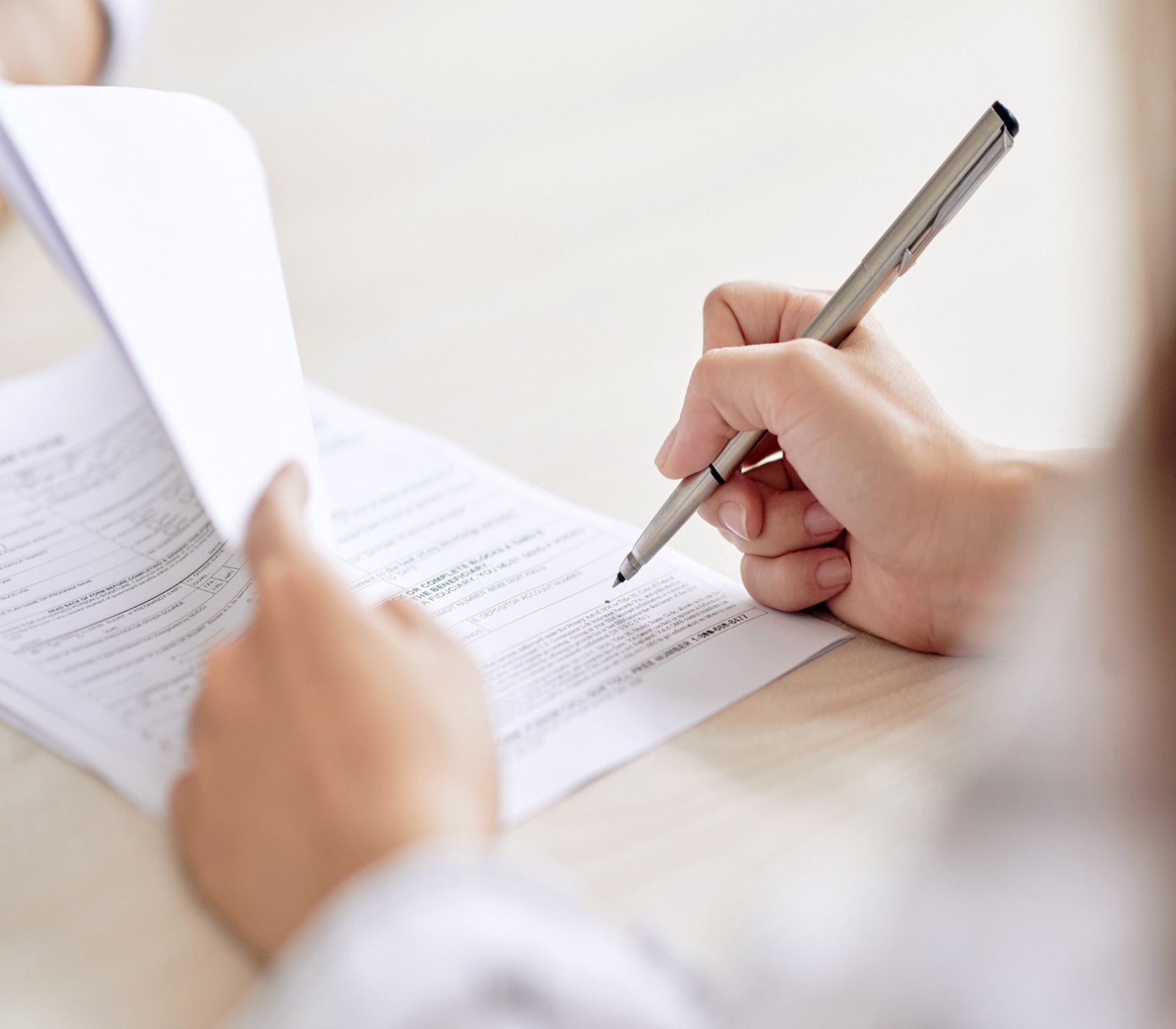 PART 03
Add title text
Click here to enter your text change the color or size of the text. Click here to enter your text change the color or size of the text.
Add title text
Add title text
Add title text
01
03
Click here to add text content, such as keywords, some brief introductions, etc.
Click here to add text content, such as keywords, some brief introductions, etc.
Add title text
Add title text
Click here to add text content, such as keywords, some brief introductions, etc.
Click here to add text content, such as keywords, some brief introductions, etc.
02
04
Add title text
Add title text
Click here to add content, content to match the title.
01
02
03
Add title text
Add title text
Click here to add content, content to match the title.
Click here to add content, content to match the title.
Add title text
Add title text
Add title text
Click here to add content, content to match the title. Click here to add content, content to match the title.
Click here to add content, content to match the title. Click here to add content, content to match the title.
Add title text
Add title text
Click here to add content, content to match the title. Click here to add content, content to match the title.
Click here to add content, content to match the title. Click here to add content, content to match the title.
Add title text
1
Add title text.
Click here to add text content, such as keywords, some brief introductions, etc.
2
Add title text.
Click here to add text content, such as keywords, some brief introductions, etc.
3
Add title text.
Click here to add text content, such as keywords, some brief introductions, etc.
4
Add title text.
Click here to add text content, such as keywords, some brief introductions, etc.
LOGO
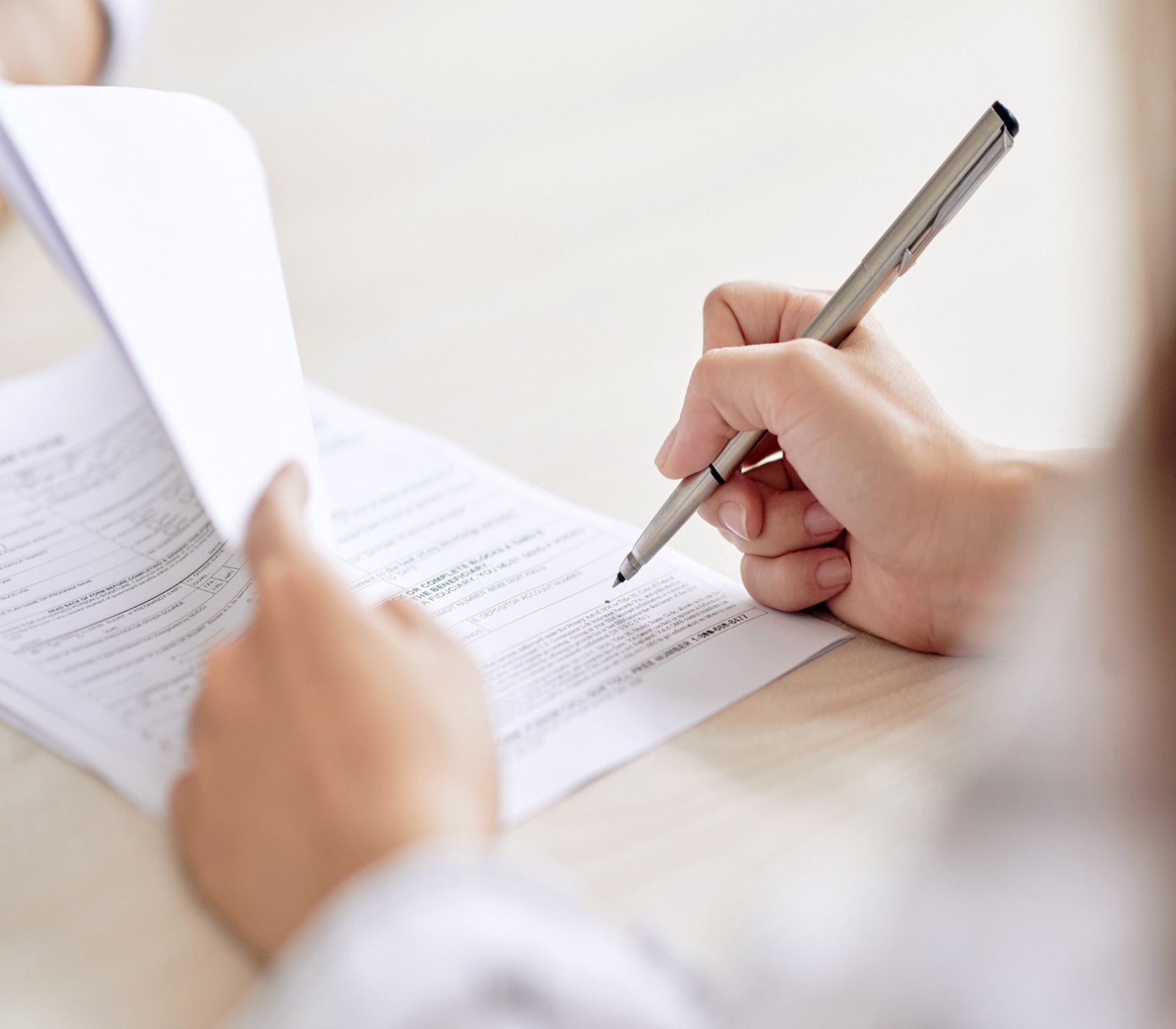 PART 04
Add title text
Click here to enter your text change the color or size of the text. Click here to enter your text change the color or size of the text.
Add title text
Add title text
Add title text
Add title text
Click here to add text content, such as keywords, some brief introductions, etc.
Click here to add text content, such as keywords, some brief introductions, etc.
Click here to add text content, such as keywords, some brief introductions, etc.
01
02
03
Add title text
01
Add title text
Add title text.
Click here to add text content, such as keywords, some brief introductions, etc.
Click here to add text content, such as keywords, some brief introductions, etc.
Add title text
Add title text
Click here to add text content, such as keywords, some brief introductions, etc.
Click here to add text content, such as keywords, some brief introductions, etc.
03
02
Add title text
Add title text
01
Click here to add text content, such as keywords, some brief introductions, etc.
Add title text
Click here to add text content, such as keywords, some brief introductions, etc.
02
Add title text
Click here to add content, content to match the title. 
Click here to add content, content to match the title.
Click here to add content, content to match the title. 
Click here to add content, content to match the title. 。
Add title text
Click here to add content, content to match the title. 
Click here to add content, content to match the title.
Click here to add content, content to match the title. 
Click here to add content, content to match the title.
We provide professional-quality free PowerPoint templates to help you with your business presentations - freeppt7.com
LOGO
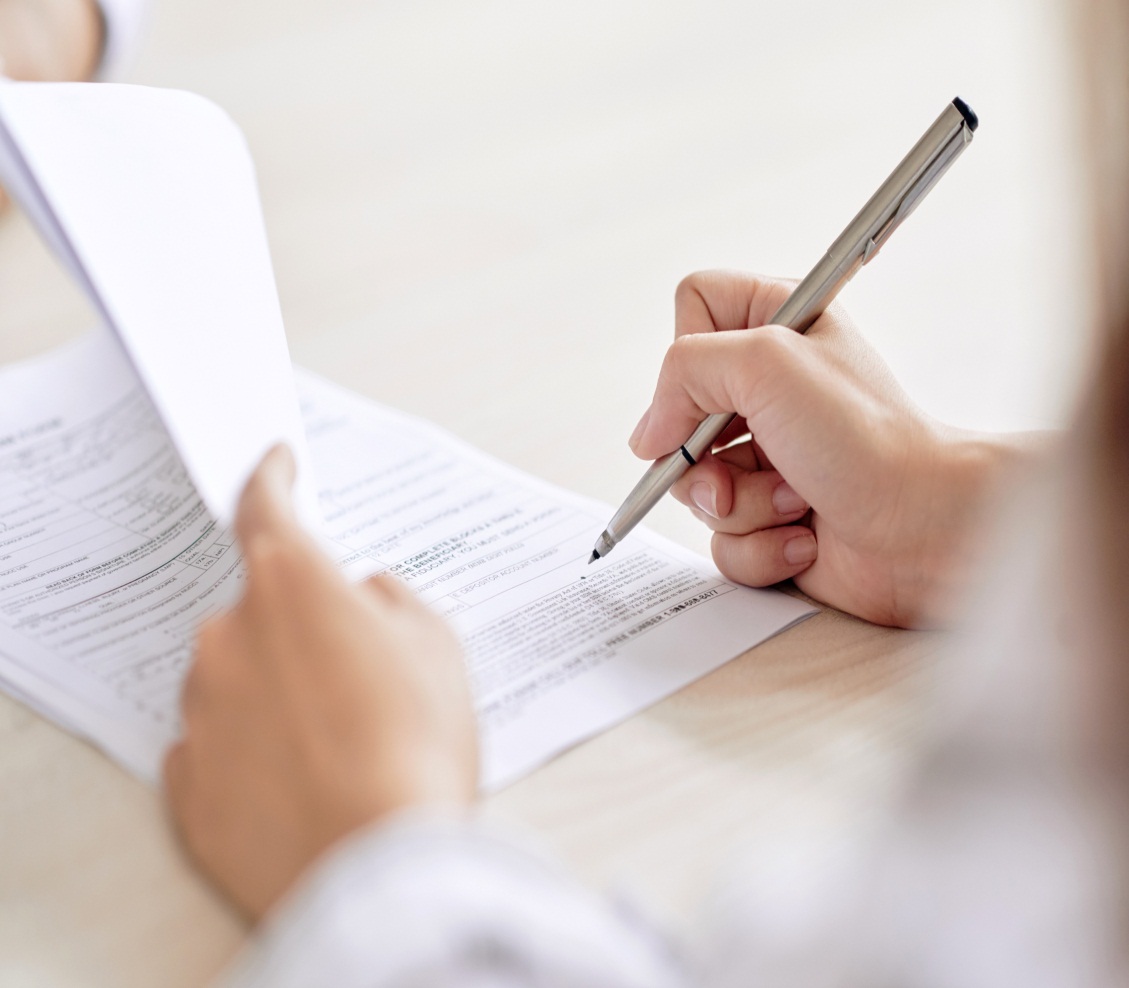 THANKS
Time ：202X
freeppt7.com
We respect your valuable time with freeppt7!
If you have any questions, please reach us
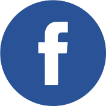 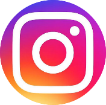 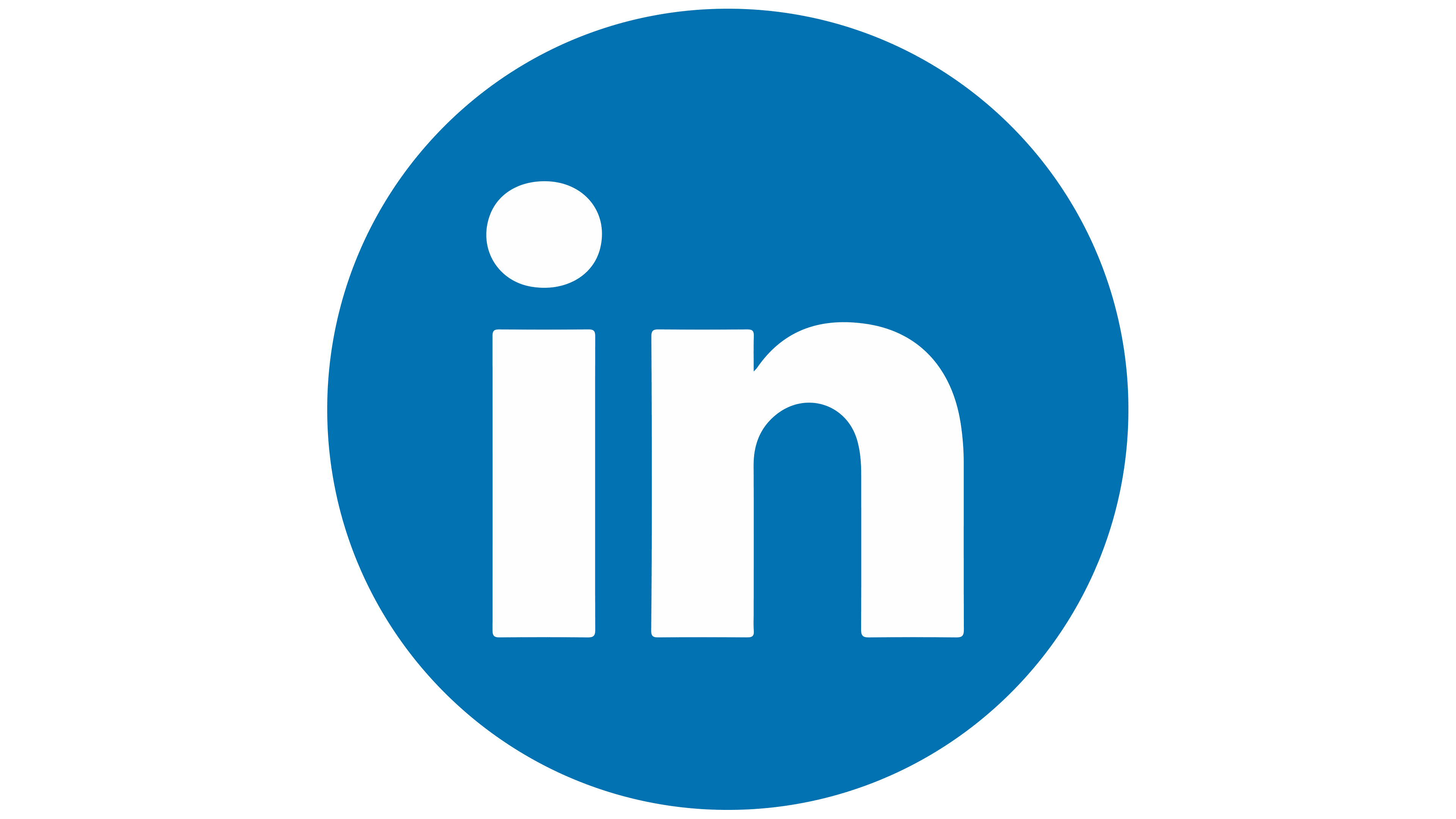 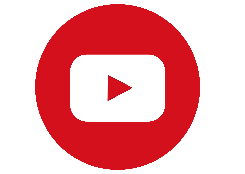 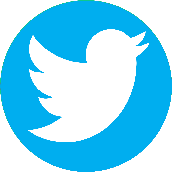 Do you have a design request, please visit our redesign page.
CREDIT: Freeppt7.com created this PowerPoint template.
Let this slide be kept for attribution.
www.freeppt7.com